Факультет 
технологий и бизнеса
ФТиБ
ФТиБ
Направления подготовки, вступительные испытания
 и квалификация выпускника
ФТиБ
Познавательная  жизнь студенчества
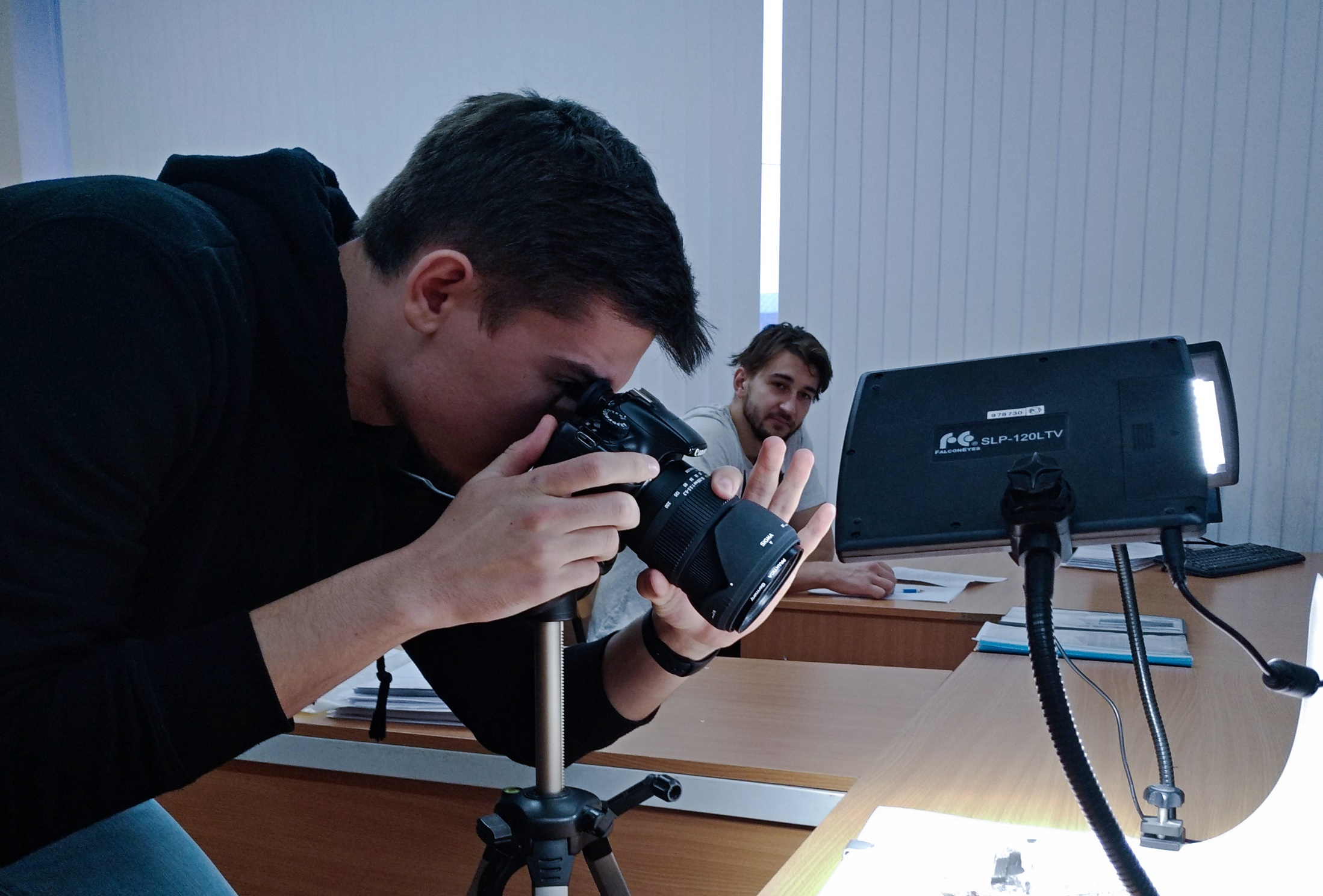 ФТиБ
Познавательная  жизнь студенчества
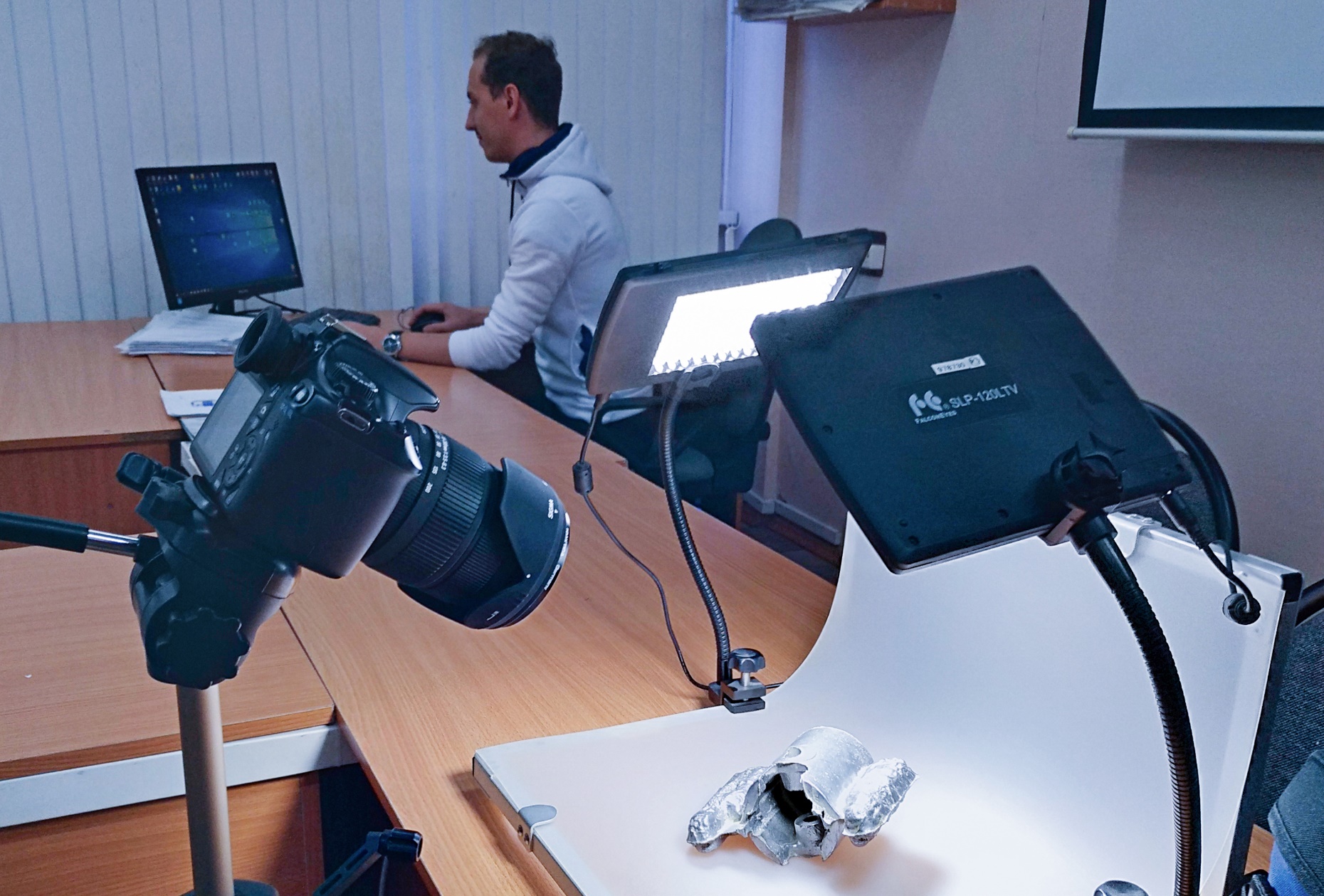 ФТиБ
Направления подготовки, вступительные испытания
 и квалификация выпускника
ФТиБ
Познавательная  жизнь студенчества
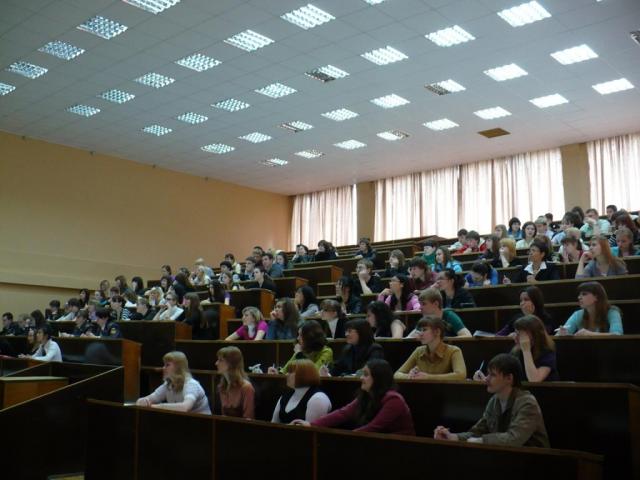 ФТиБ
Направления подготовки, вступительные испытания
 и квалификация выпускника
ФТиБ
Познавательная  жизнь студенчества
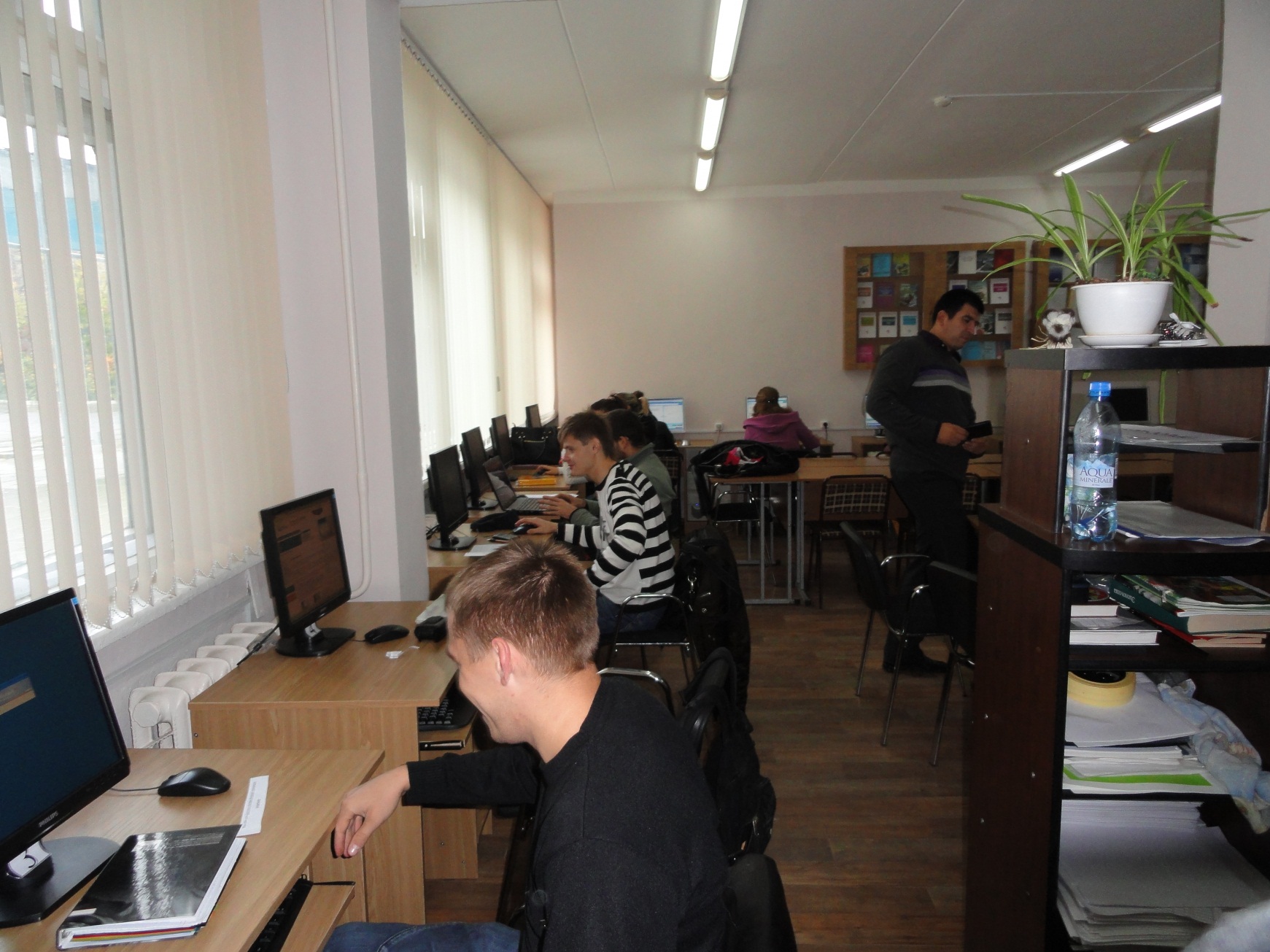 ФТиБ
Направления подготовки, вступительные испытания
 и квалификация выпускника
ФТиБ
Познавательная  жизнь студенчества
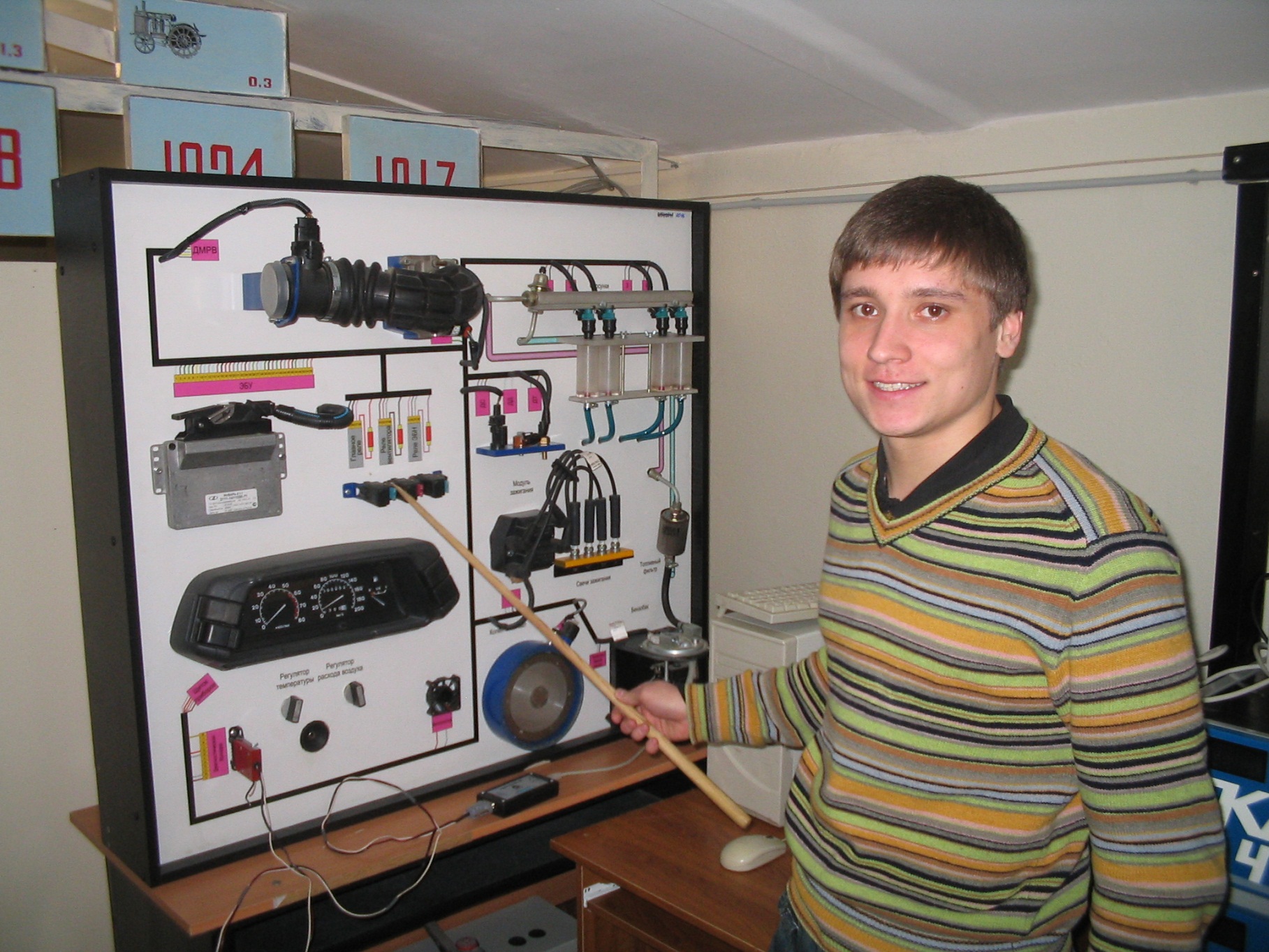 ФТиБ
Познавательная  жизнь студенчества
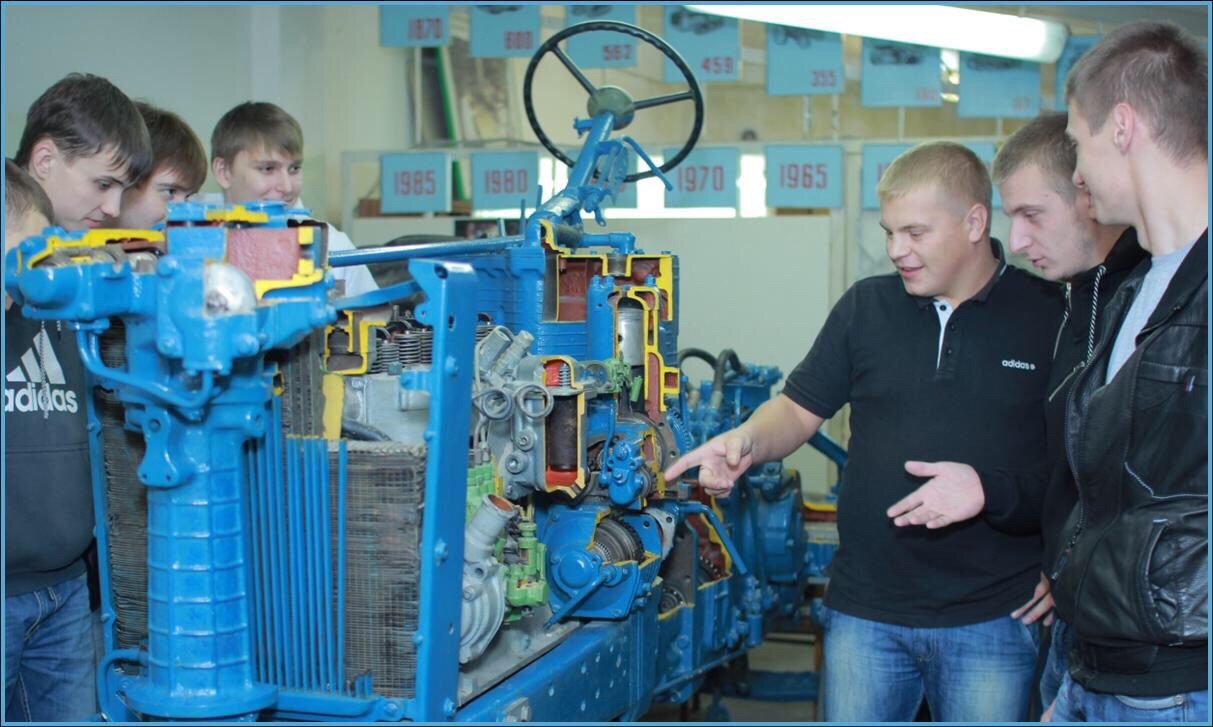 ФТиБ
Направления подготовки, вступительные испытания
 и квалификация выпускника
ФТиБ
Познавательная  жизнь студенчества
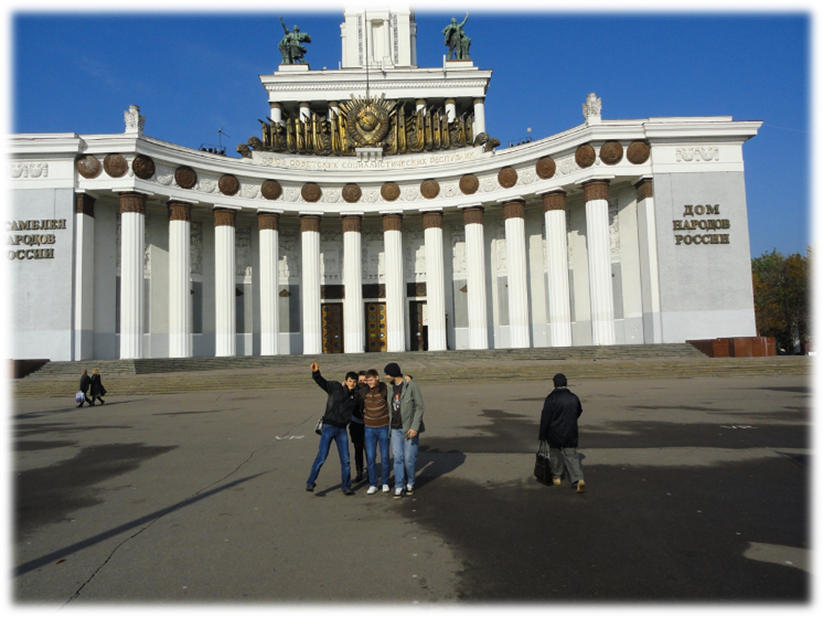 ФТиБ
Направления подготовки, вступительные испытания
 и квалификация выпускника
ФТиБ
Познавательная  жизнь студенчества
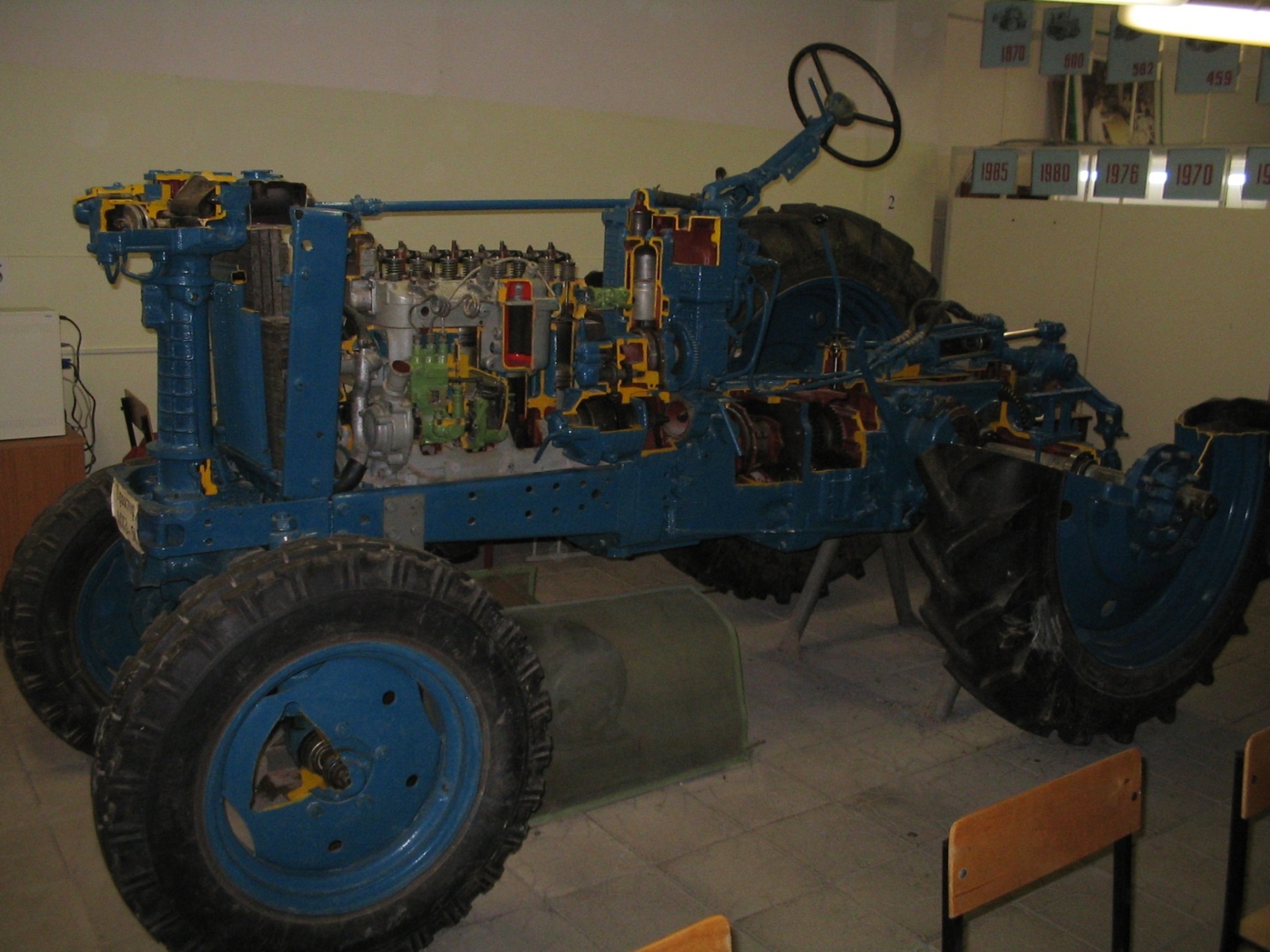 ФТиБ
Познавательная  жизнь студенчества
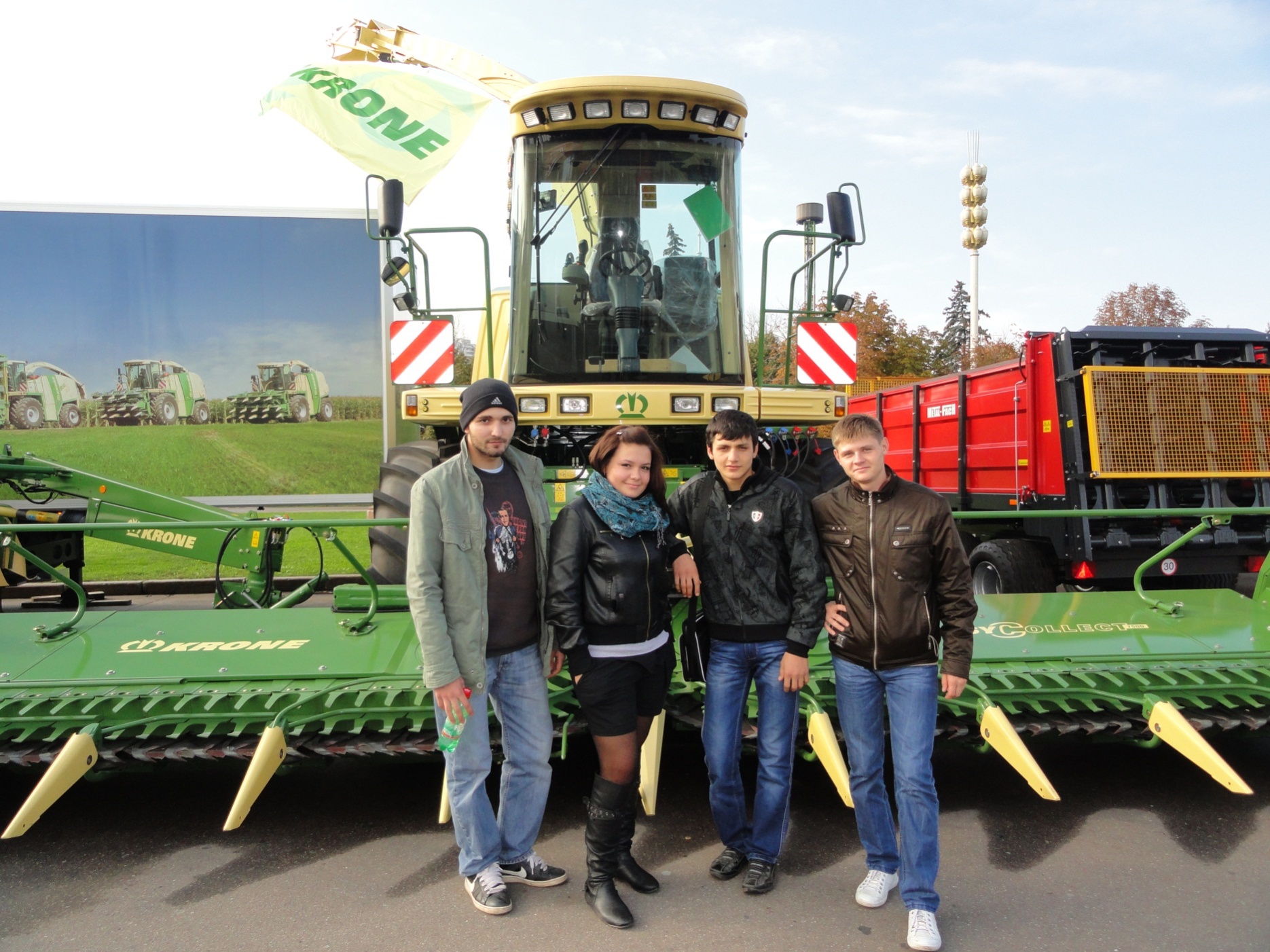 ФТиБ
Направления подготовки, вступительные испытания
 и квалификация выпускника
ФТиБ
Познавательная   жизнь студенчества
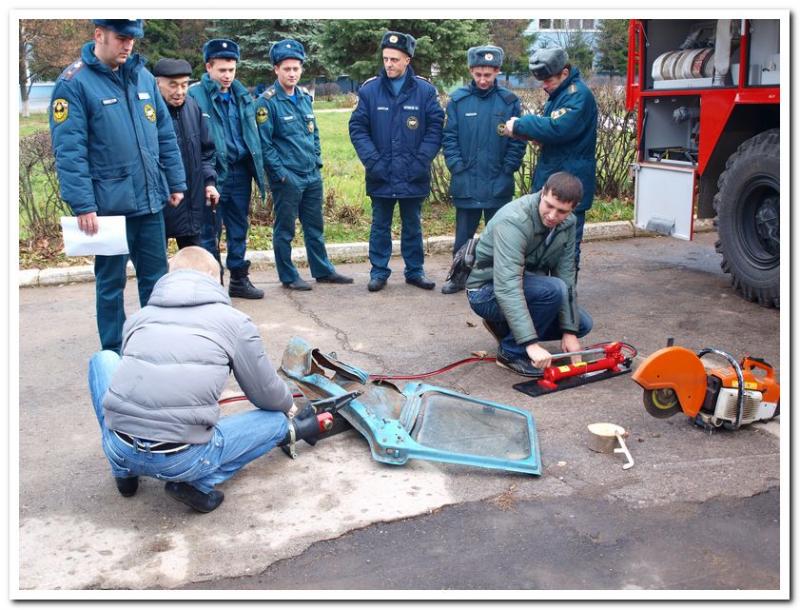 ФТиБ
Познавательная   жизнь студенчества
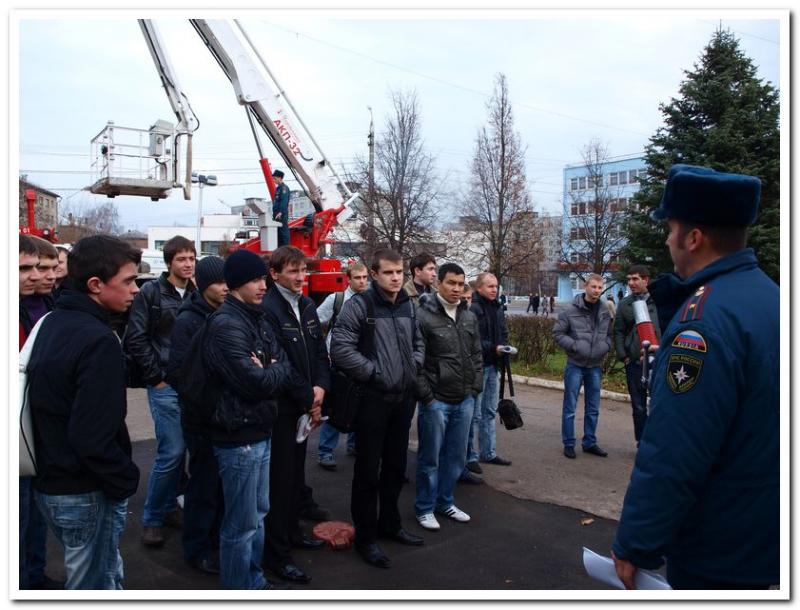 ФТиБ
Факультет 
технологий и бизнеса
Контактная информация:
г. Тула, просп. Ленина, 125, корп. 4, ауд. 113.

Телефон: (4872) 65-74-09

Интернет адрес: www.tsput.ru
(на вкладке «Факультеты и кафедры» в разделе «Факультеты»)

Е-mail: Potapov@tsput.ru
MedvedevPN@tsput.ru
Мы в соц. сетях:
vk.com/t_and_b
instagram.com/ftib_tspu/
ok.ru/tib.tspu
facebook.com/ftibtspu/
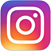 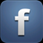 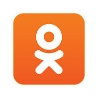 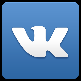